What a wonderful world
单位：华南师范大学外文学院
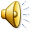 主题：Other People
作者：林立慧
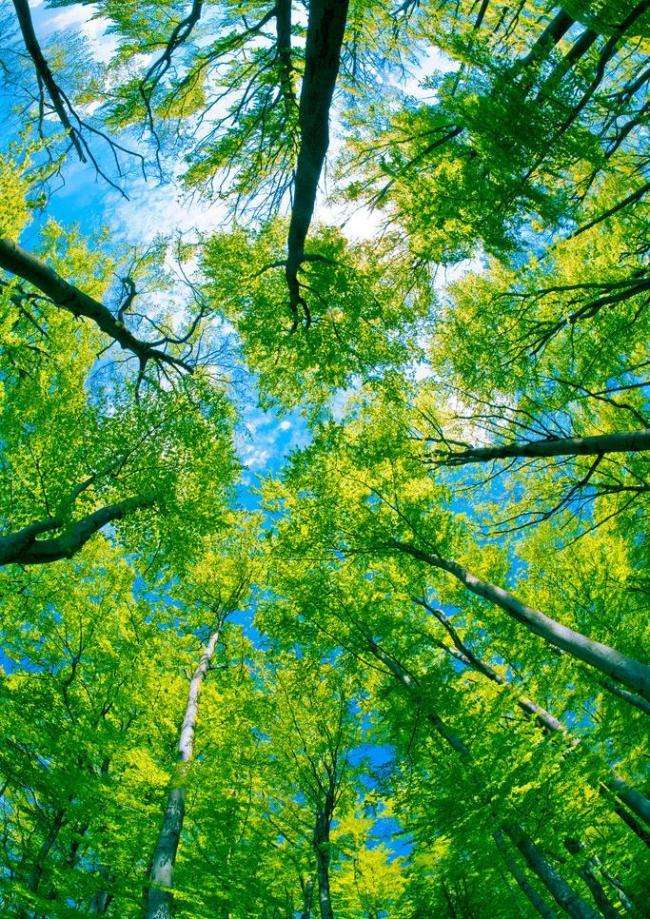 I see trees of green
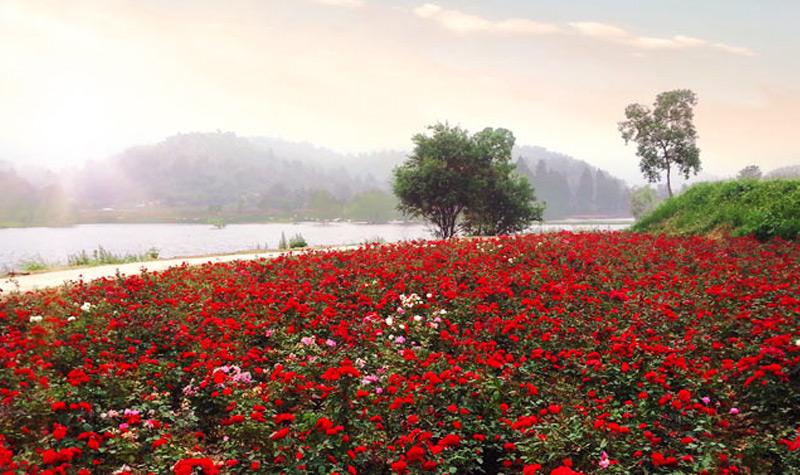 I see them bloom
red roses too
for me and you
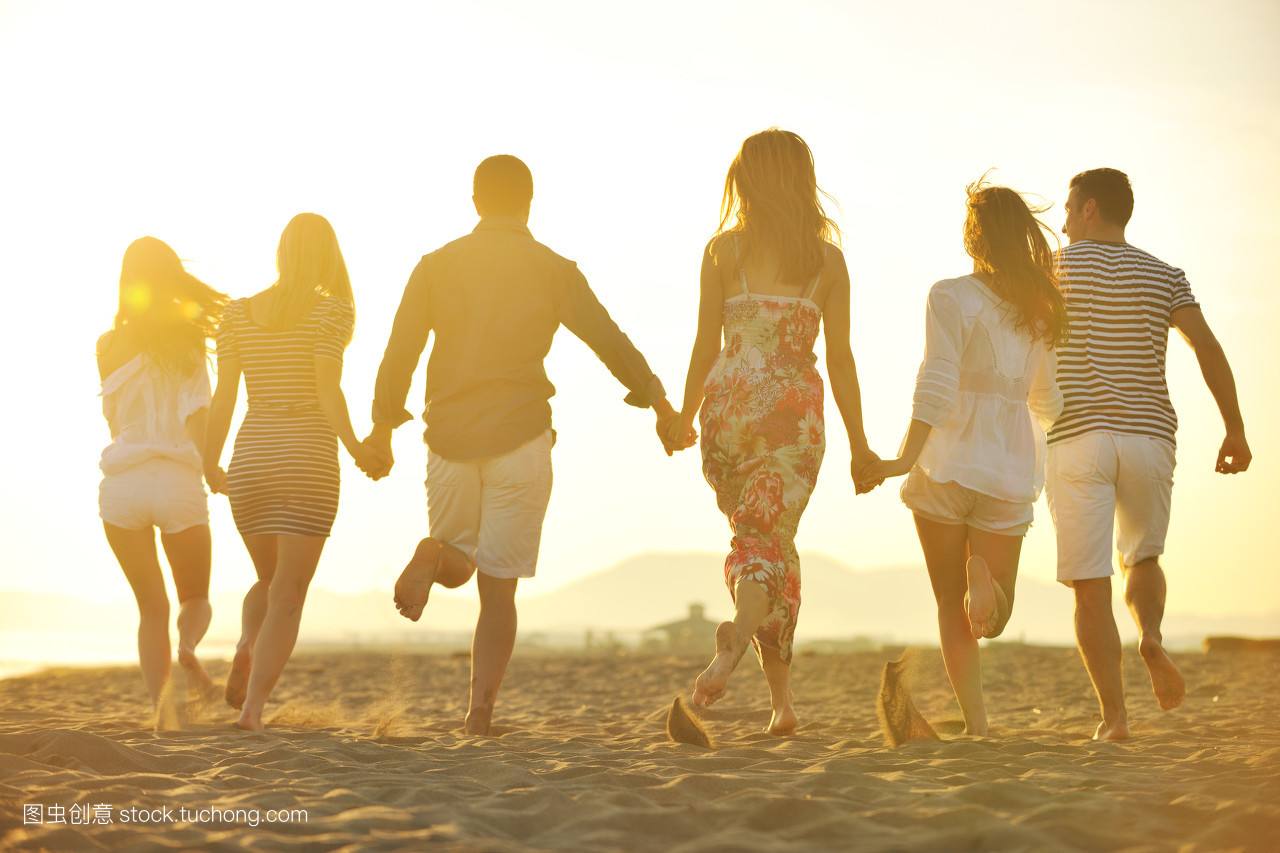 what a wonderful world
And I think to myself
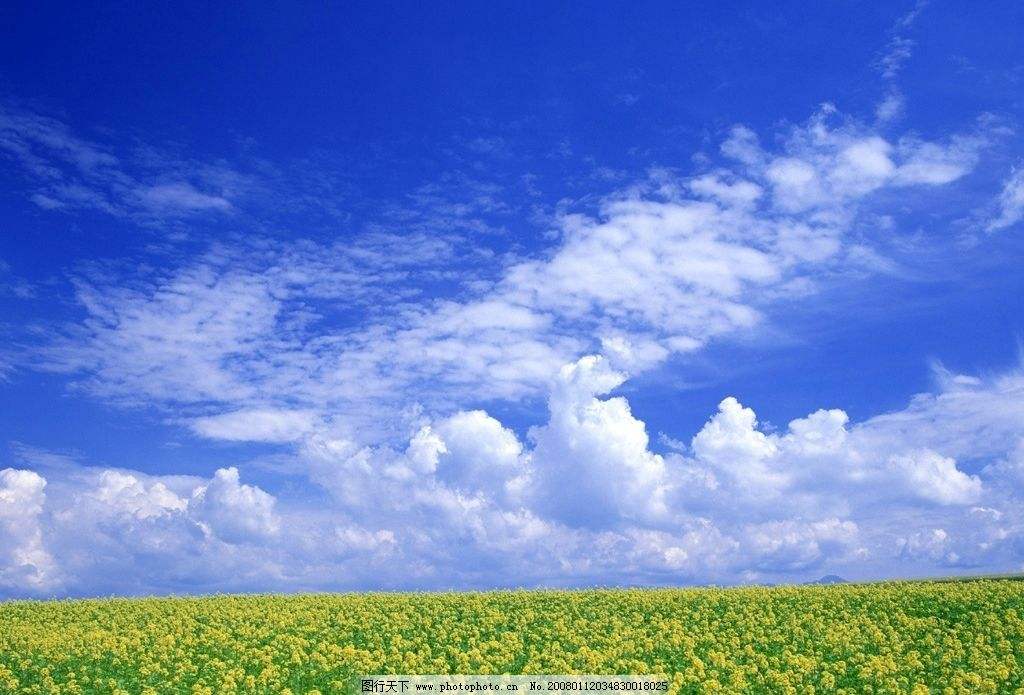 I see skies of blue
and clouds of white
The bright blessed day
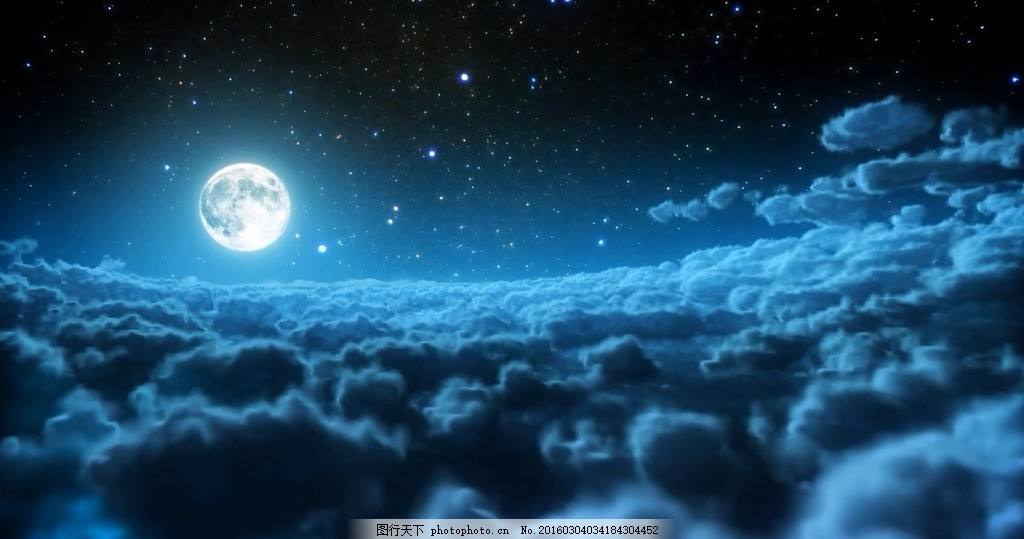 the dark sacred night
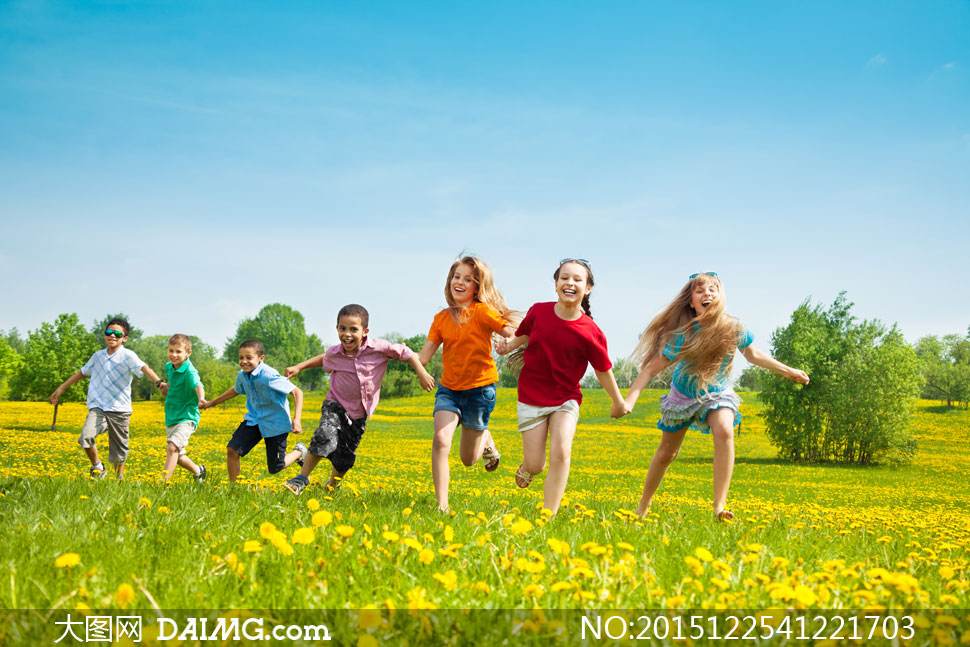 what a wonderful world
And I think to myself
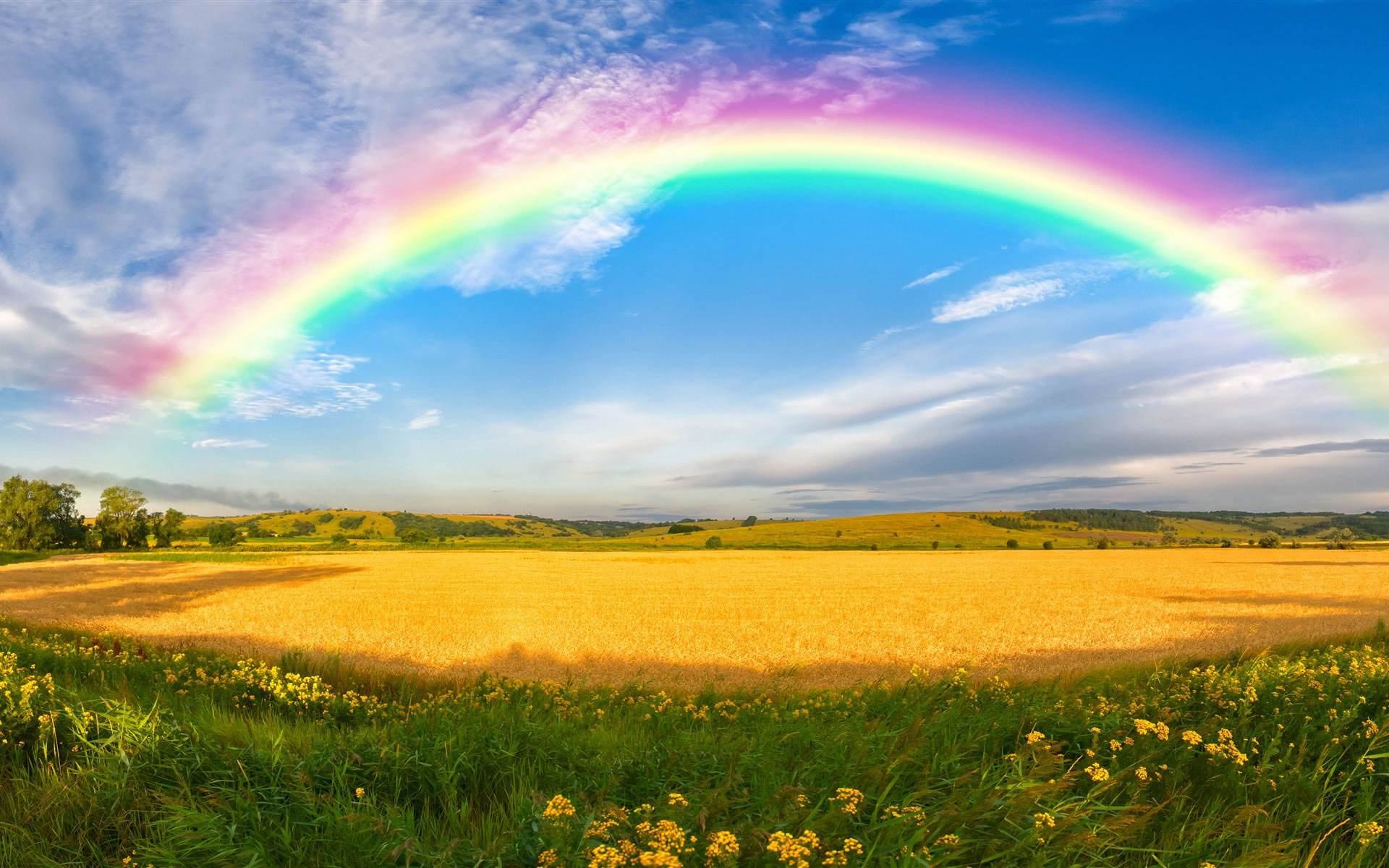 The colors of the rainbow
so pretty in the sky
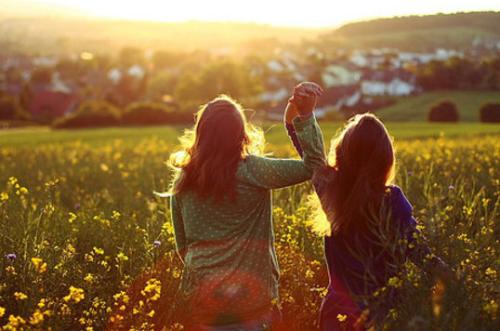 Are also on the faces
I see friends shaking hands
They're really saying I love you
of people passing by
saying how do you do
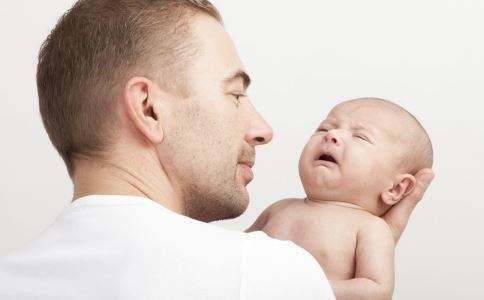 I watch them grow
I hear babies cry
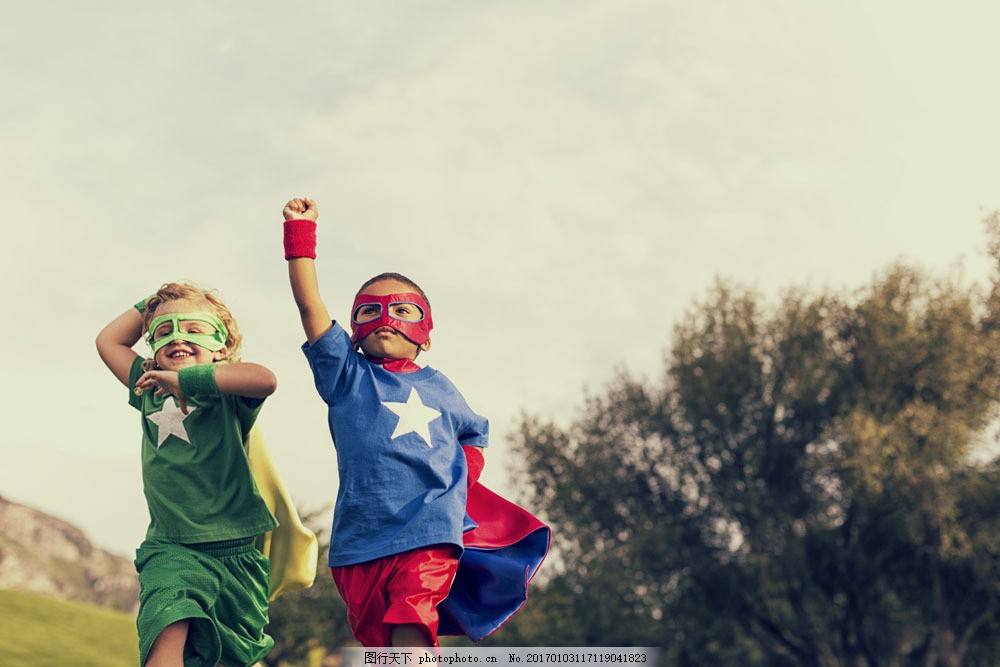 They'll learn much more
than I'll never know
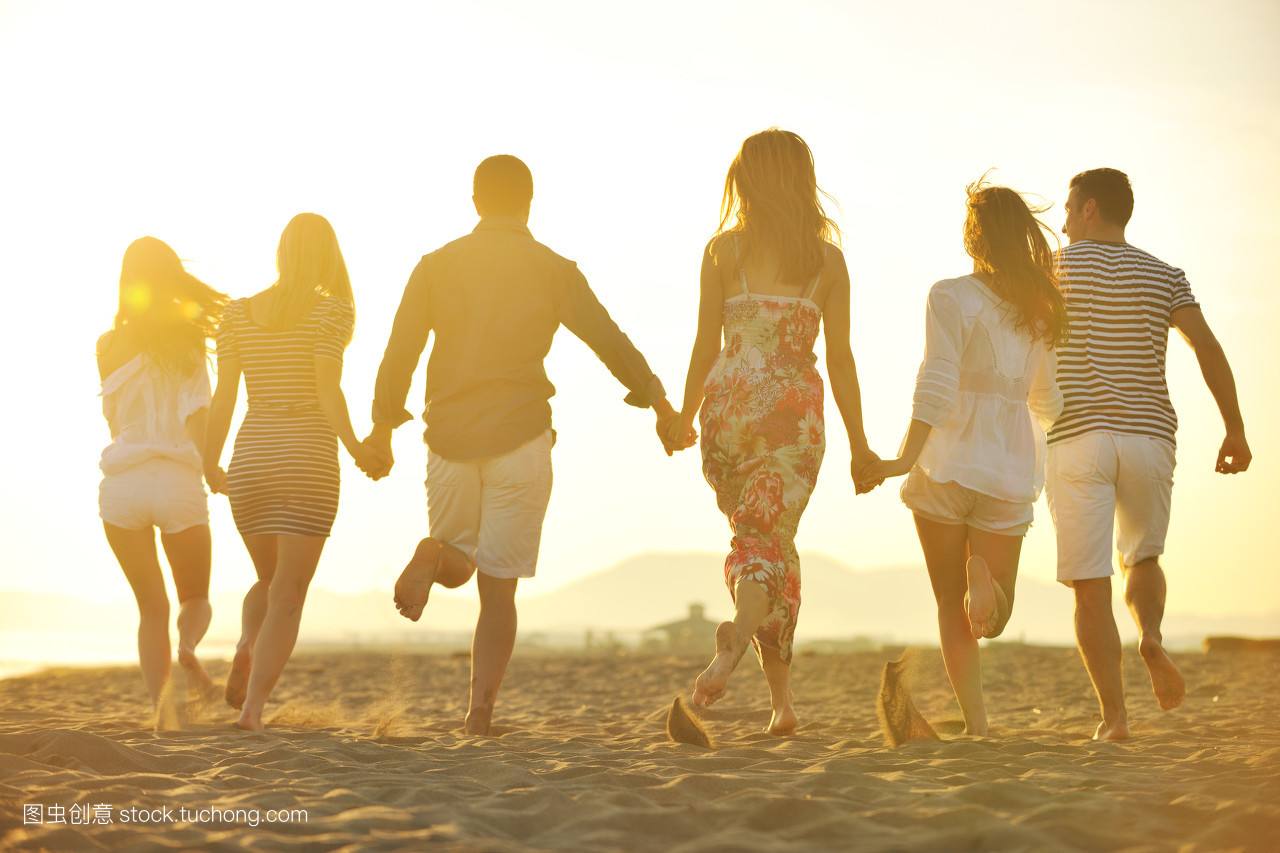 what a wonderful world
And I think to myself
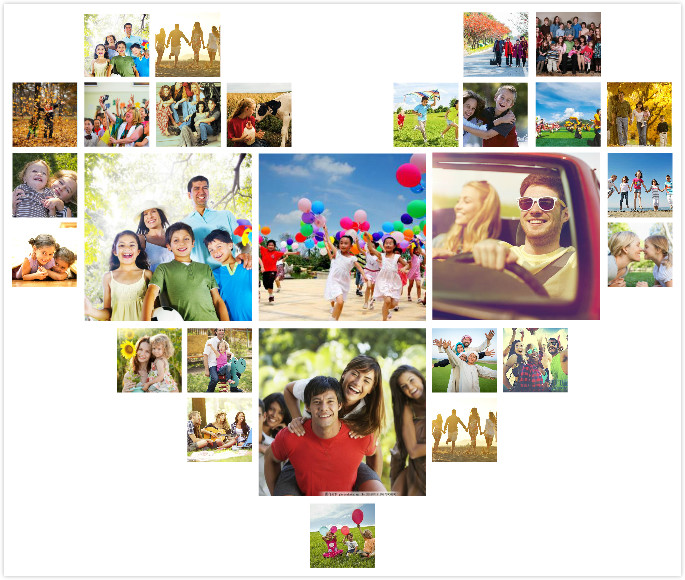 Yes I think to myself
what a wonderful world
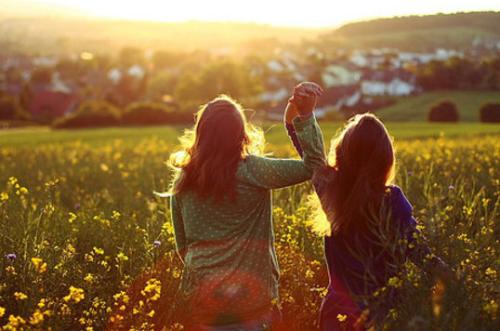 I see friends shaking hands
They're really saying I love you
saying how do you do
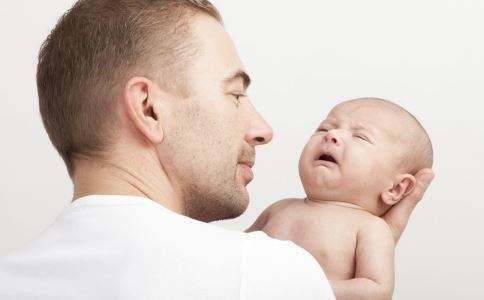 I watch them grow
I hear babies cry
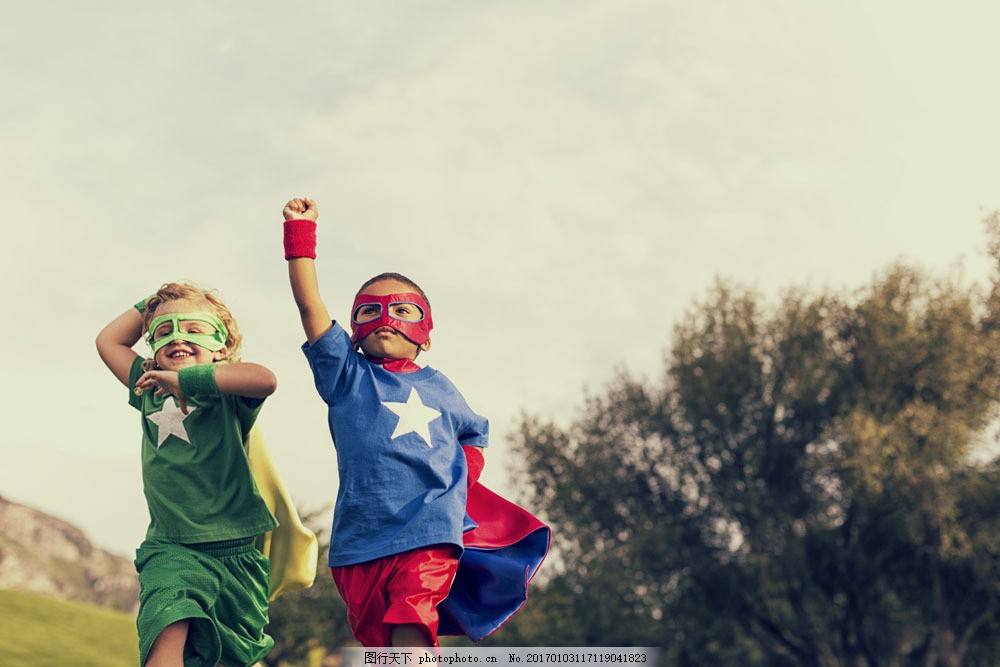 They'll learn much more
than I'll never know
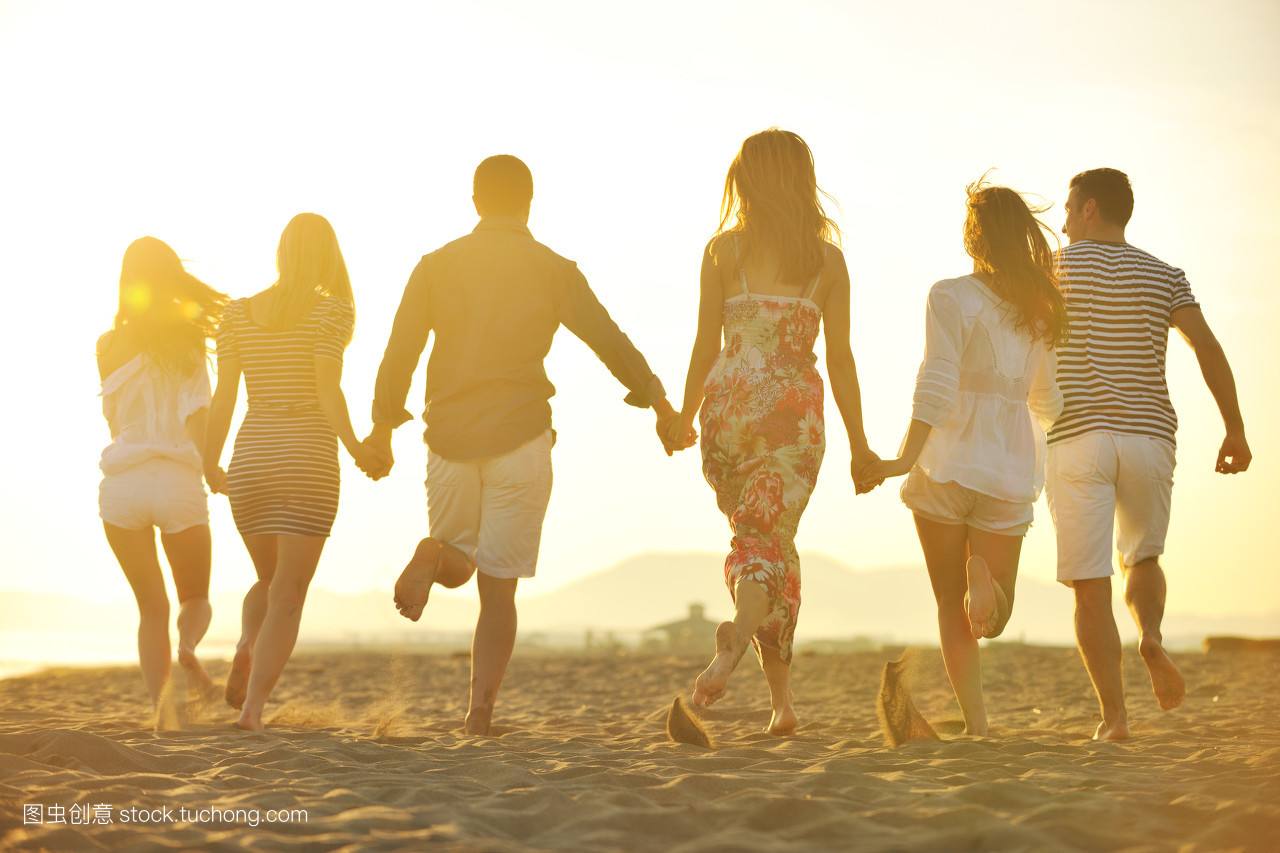 what a wonderful world
And I think to myself
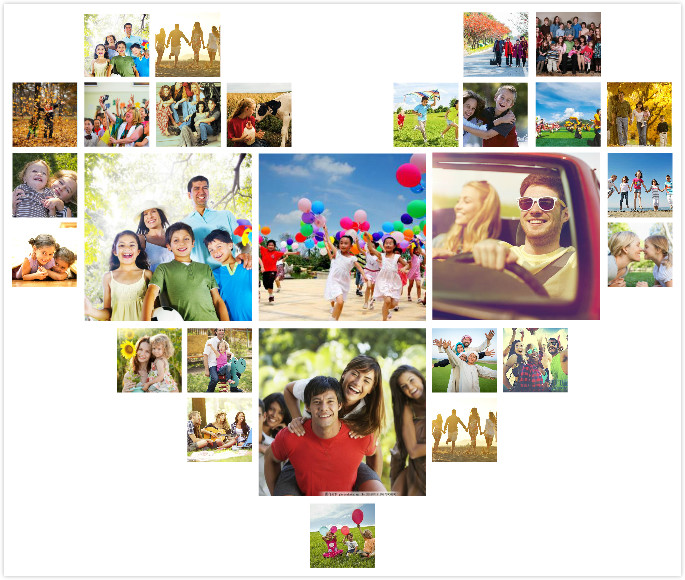 Yes I think to myself
what a wonderful world